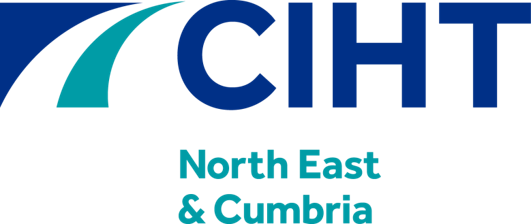 Annual Awards 2022


Apprentice of the Year Award
Entry Form




Closing Date for Entries:		30 September 2022
	
Award Presentation: 		27 October 2022
Eligibility
In order to be eligible, the nominated apprentice must have been enrolled on an apprenticeship scheme in a highways and transportation related occupation in 2022. They do not have to still be in that employment. 

There is no age restriction for entrants.
www.ciht.org.uk/neandc
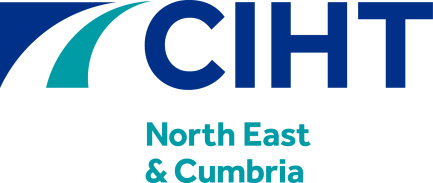 North East & Cumbria Region Annual Awards 2022
Apprentice of the Year Award – Entry Form
The CIHT North East & Cumbria Region Annual Awards celebrate the very best that the region can offer across all areas of highways and transportation. 

The Apprentice of the Year Award recognises the efforts of one Apprentice who, in addition to undertaking their duties has proven to be a rising star within the Region. During their time within the industry they consistently go above and beyond their daily duties and make an exceptional contribution to their workplace.

The highways and transport sector has been a significant contributor to greenhouse gas emissions leading to climate change.  The industry is decarbonising and technology and innovation are driving this agenda along with providing professionals with the right knowledge and skills to deliver the change.   We would like to recognise this contribution in this year’s award. 

The entry form can be completed by the apprentice or a colleague on their behalf.
www.ciht.org.uk/neandc
North East & Cumbria Region Annual Awards 2022
Apprentice of the Year Award – Entry Form
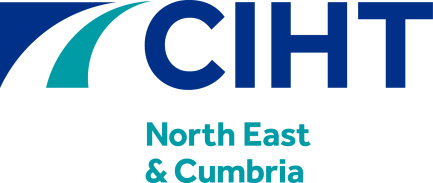 www.ciht.org.uk/ne
North East & Cumbria Region Annual Awards 2022
Apprentice of the Year Award – Entry Form
Awards entries can be submitted until 30 September 2022 by emailing them to northeastandcumbria@ciht.org.uk under the subject header of ‘CIHT Regional Awards’.

The award winners will be announced at the Annual Awards Dinner on 27 October 2022 at the Crowne Plaza Hotel, Newcastle.  

All entries will be listed on the CIHT website and email newsletter. 

Thank you for your entry and your involvement with the CIHT.
www.ciht.org.uk/neandc